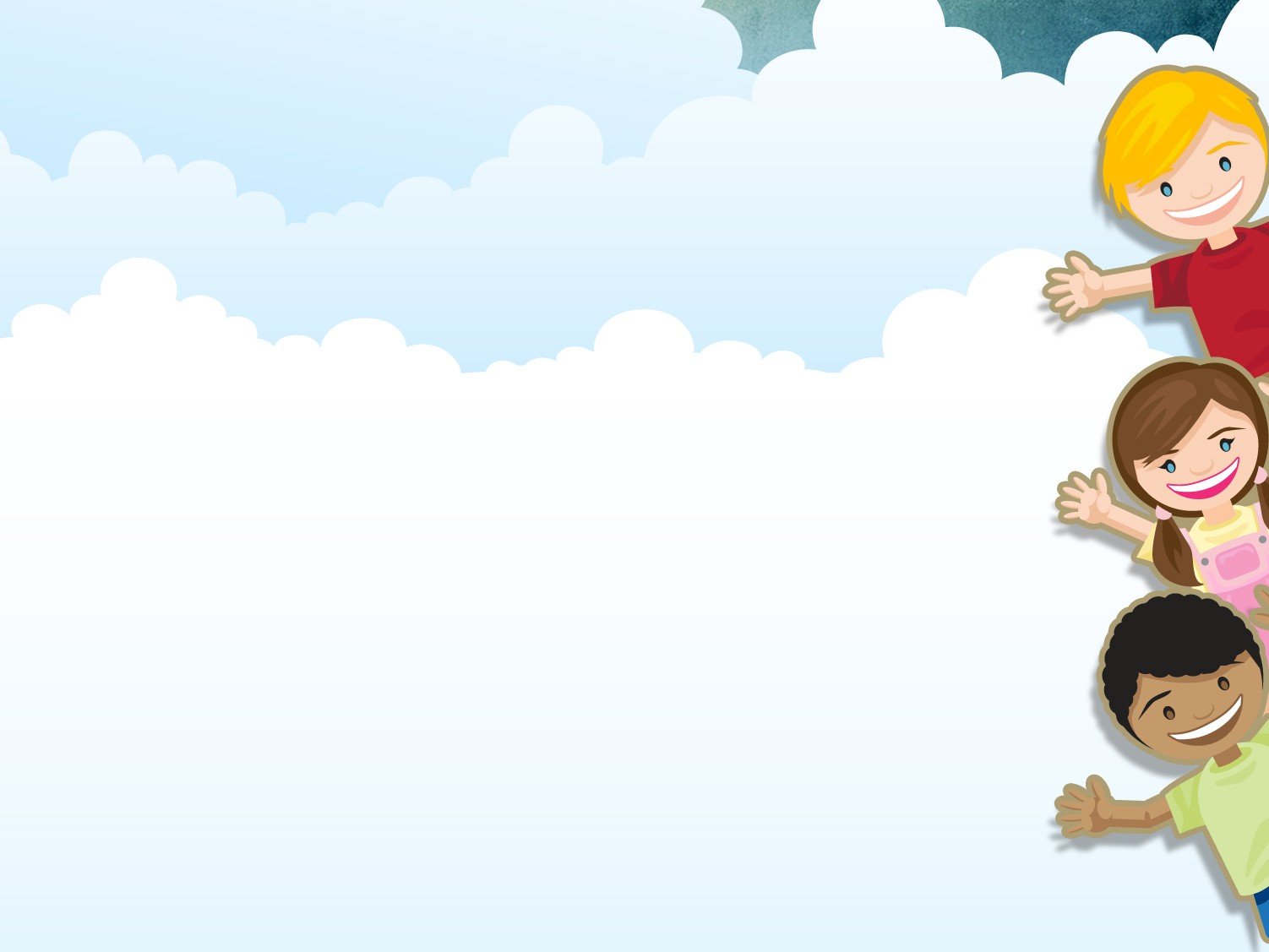 Развитие речи у детей старшего дошкольного возраста в игре в современных условиях: творческие  ролевые игры
Баранова Е. Н. - воспитатель высшей квалификационной категории
Саранск, 2022
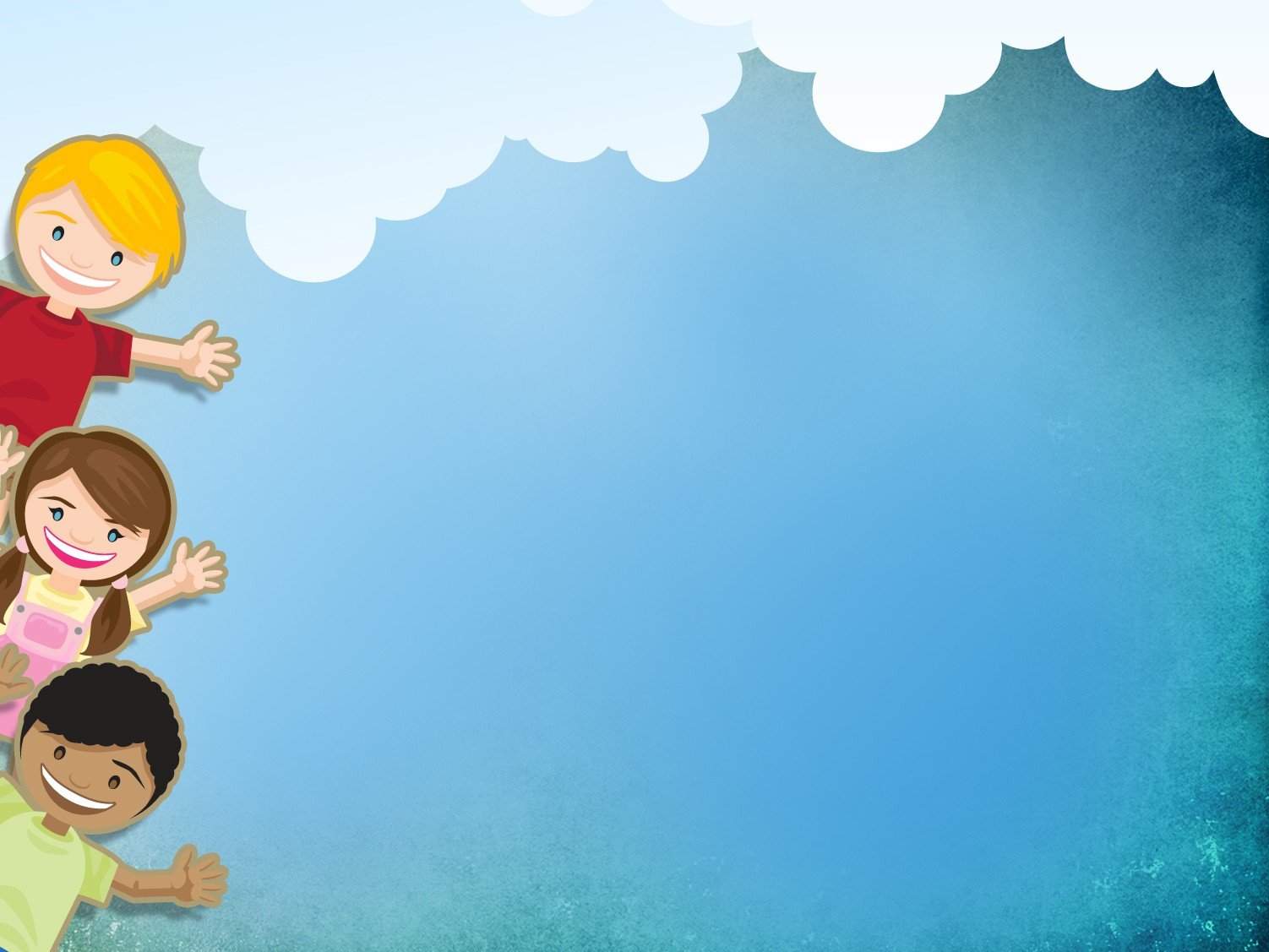 «В игре ребенок всегда выше своего среднего возраста, выше своего обычного повседневного поведения, он в игре, как бы на голову выше самого себя. Игра в конденсированном виде содержит в себе, как в фокусе увеличительного стекла, все тенденции развития; ребенок в игре как бы пытается сделать прыжок над уровнем своего обычного поведения»Л. С. Выготский
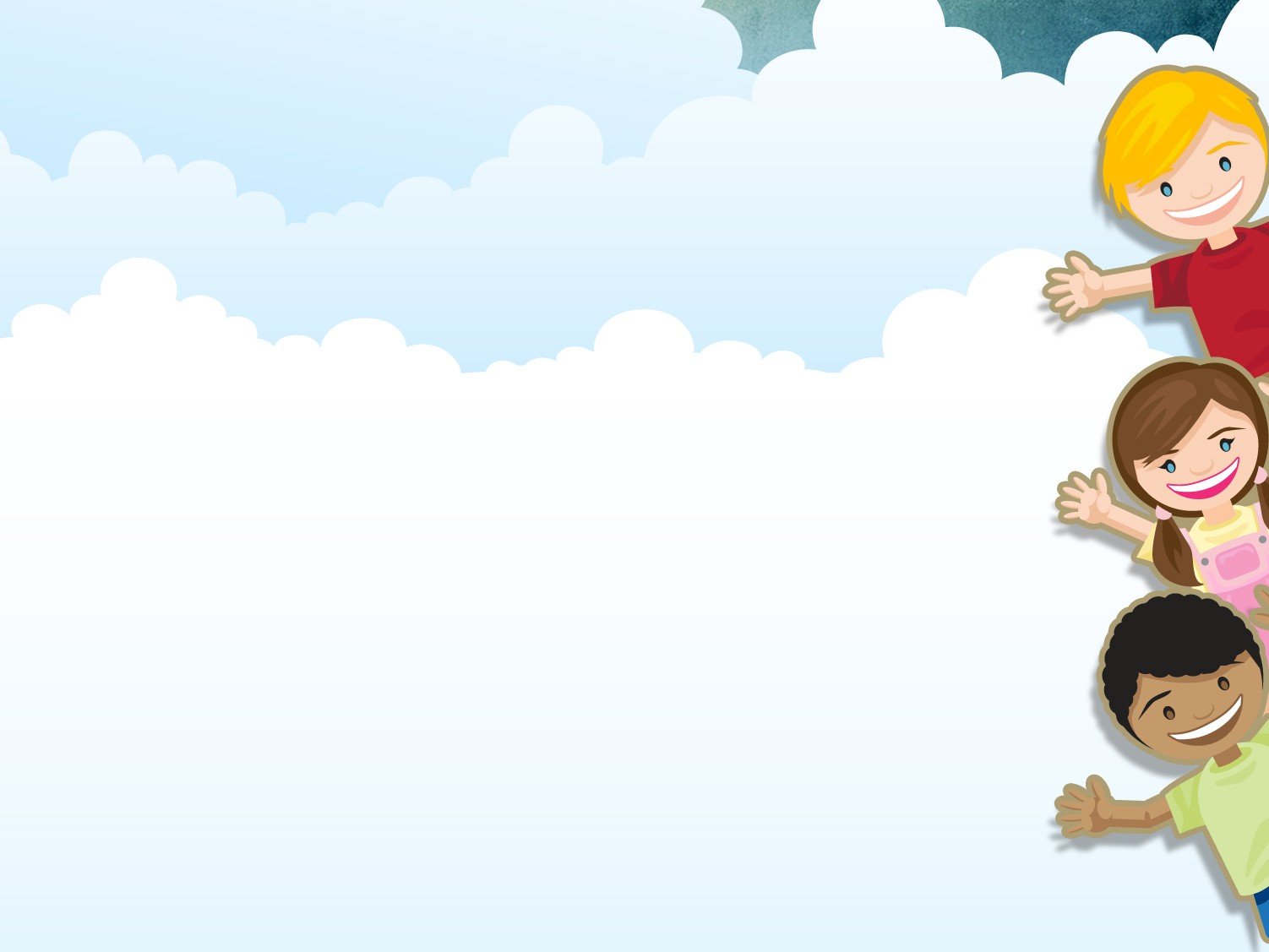 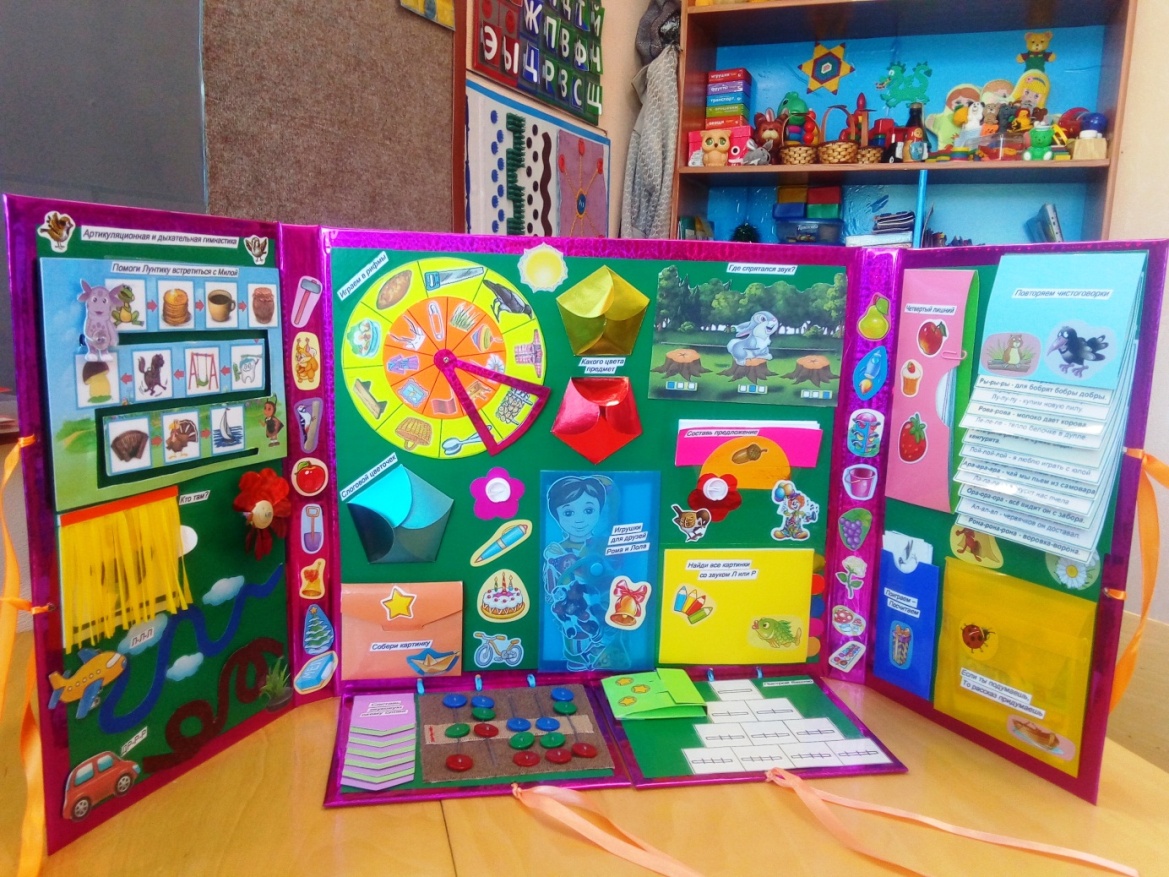 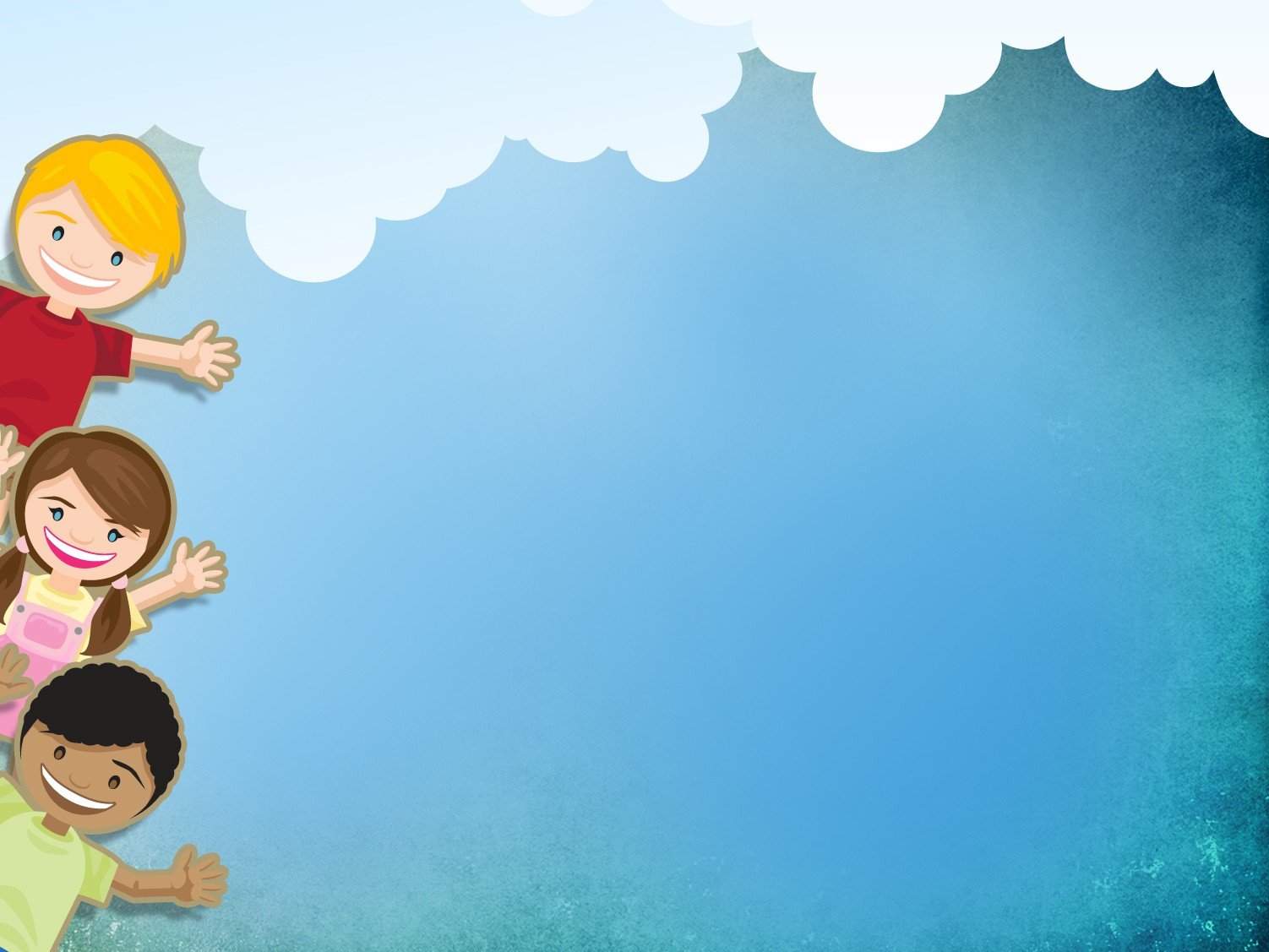 «Истоки способностей и дарований детей – на кончиках их пальцев».
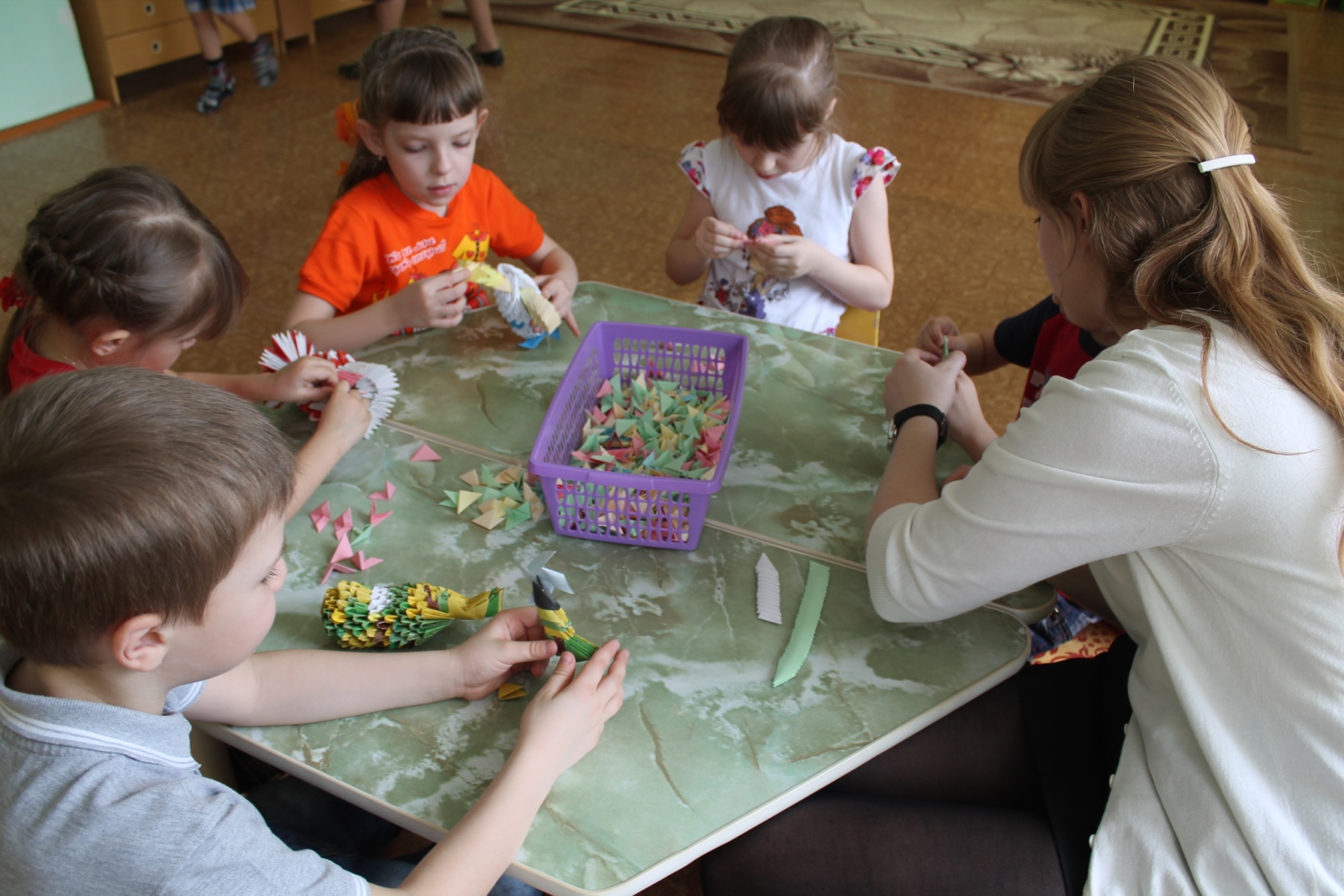 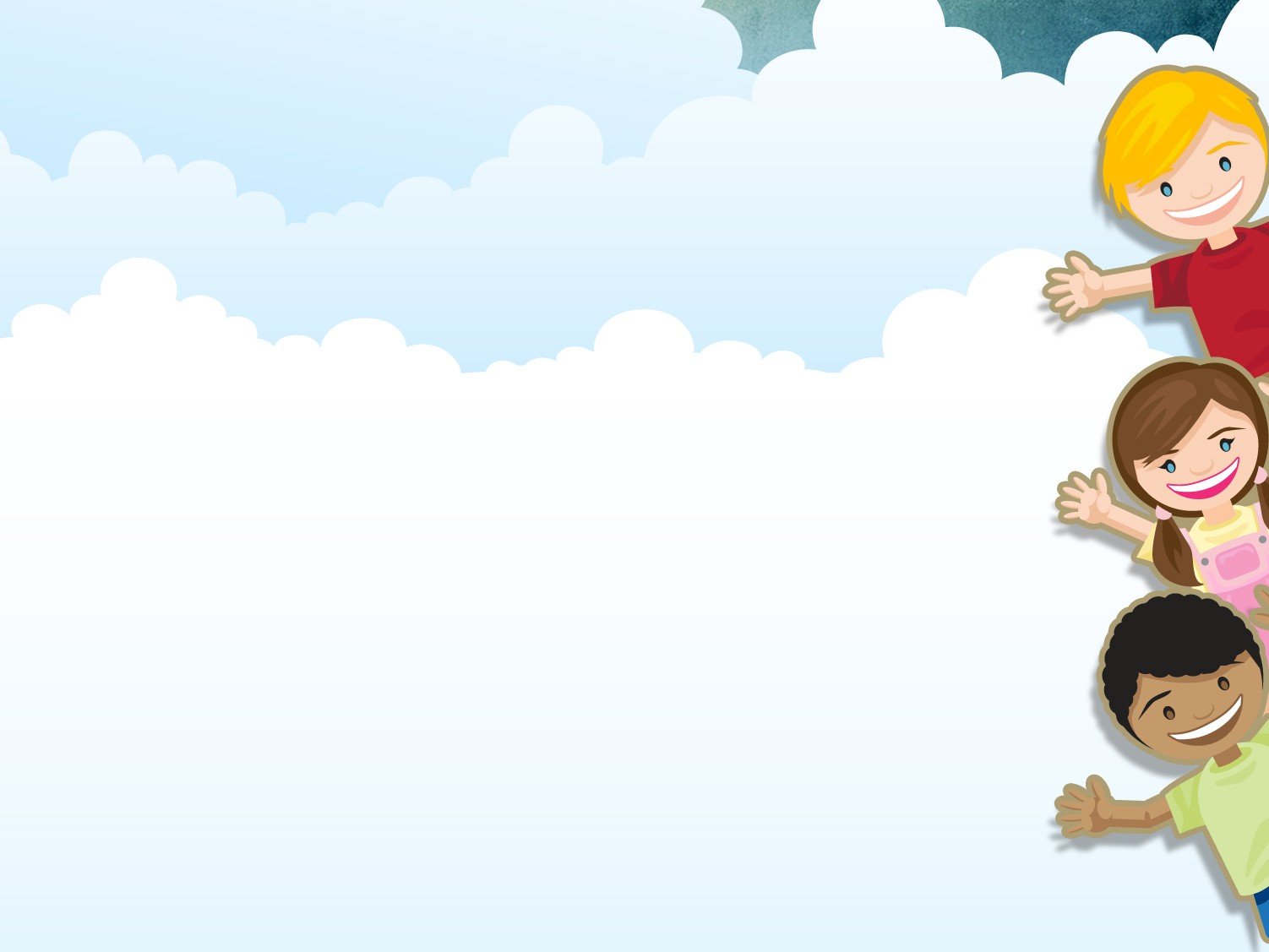 Творческие ролевые игры
Сюжетно-ролевые
Режиссерские игры
Театрализованные игры
Строительно-конструктивные игры
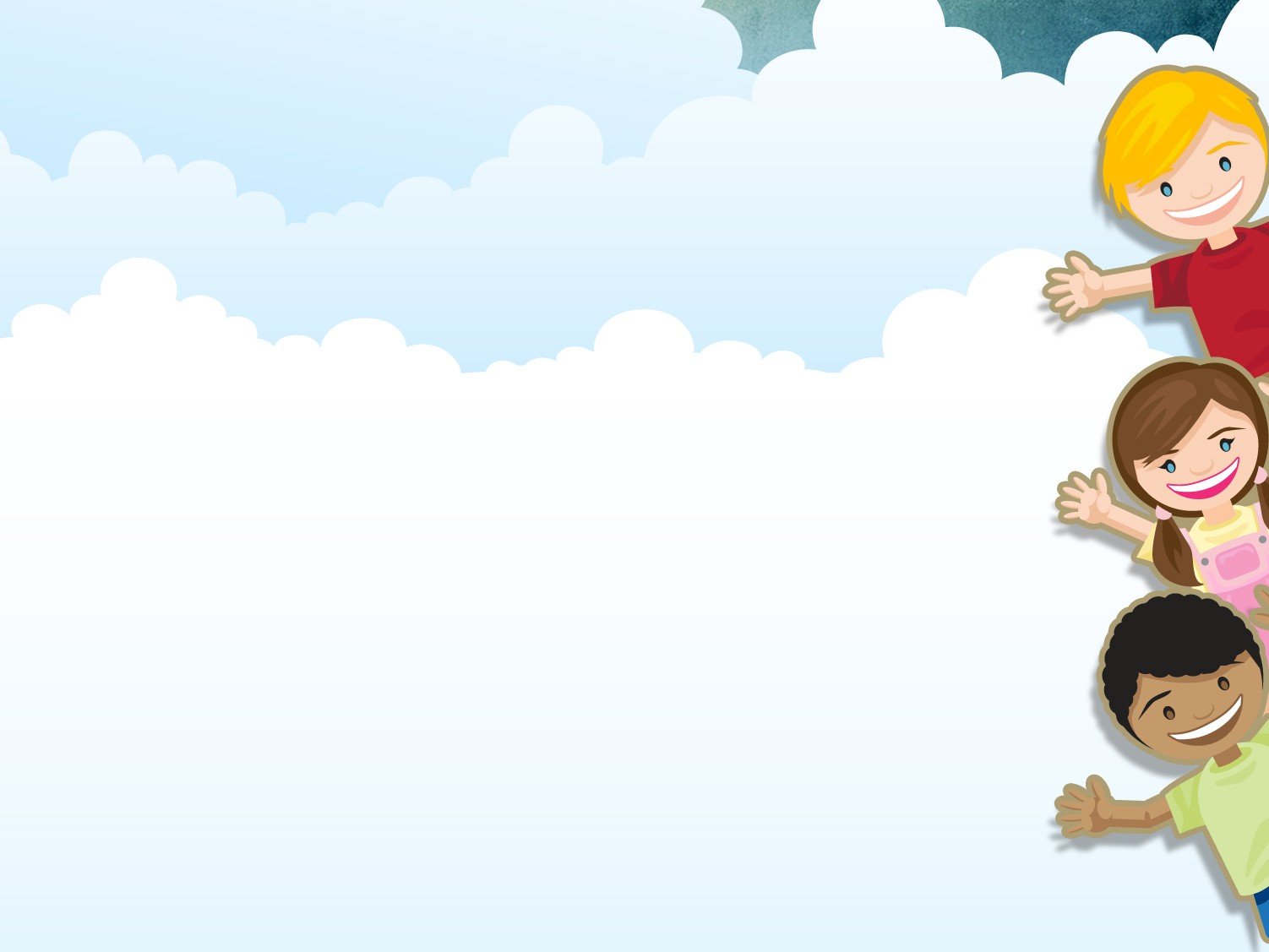 Сюжетно-ролевые игры
Значение:
Развитие коммуникативных навыков;
Развитие связной диалогической речи;
Знакомство с окружающим миром и социальной действительностью.
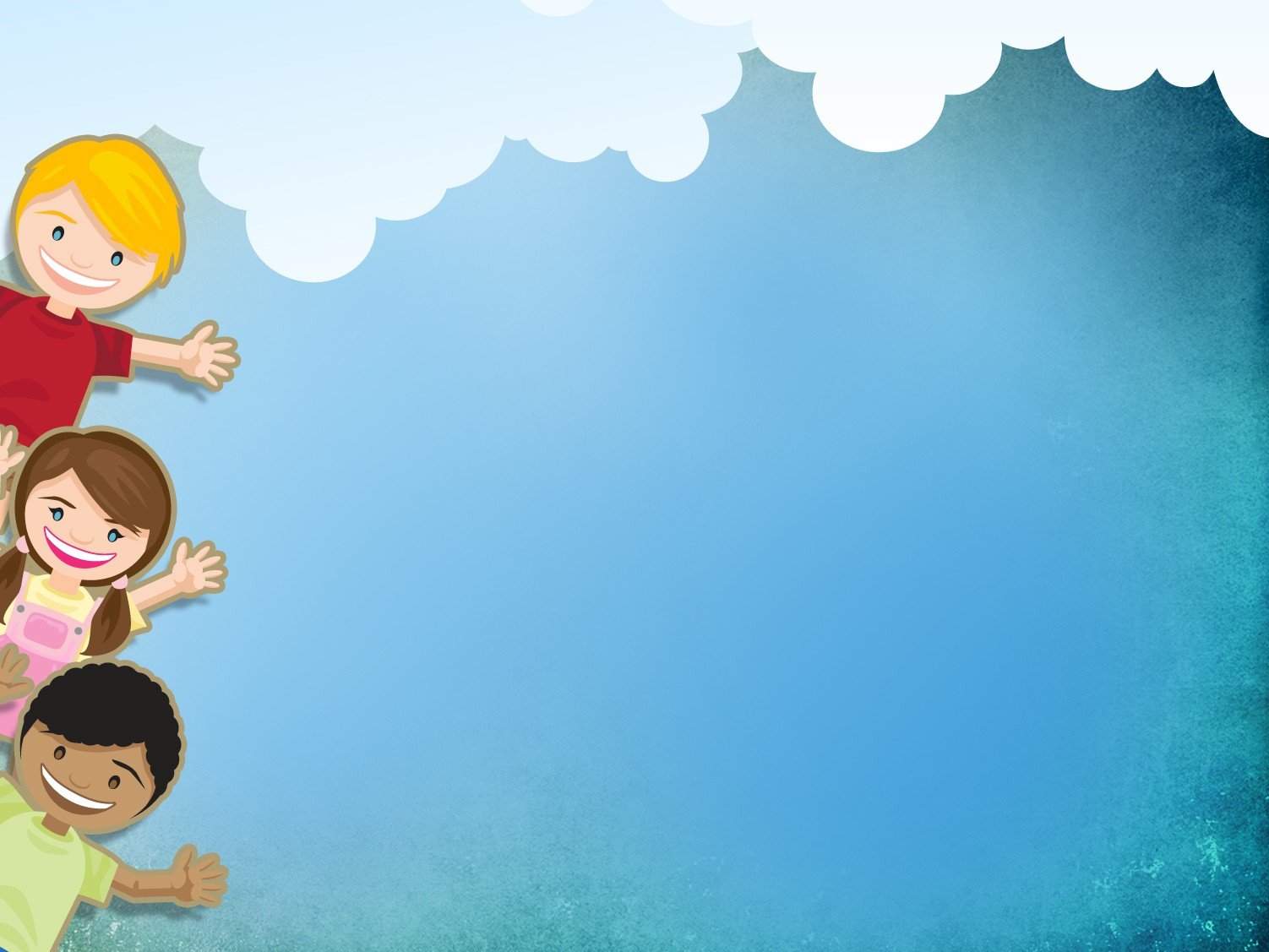 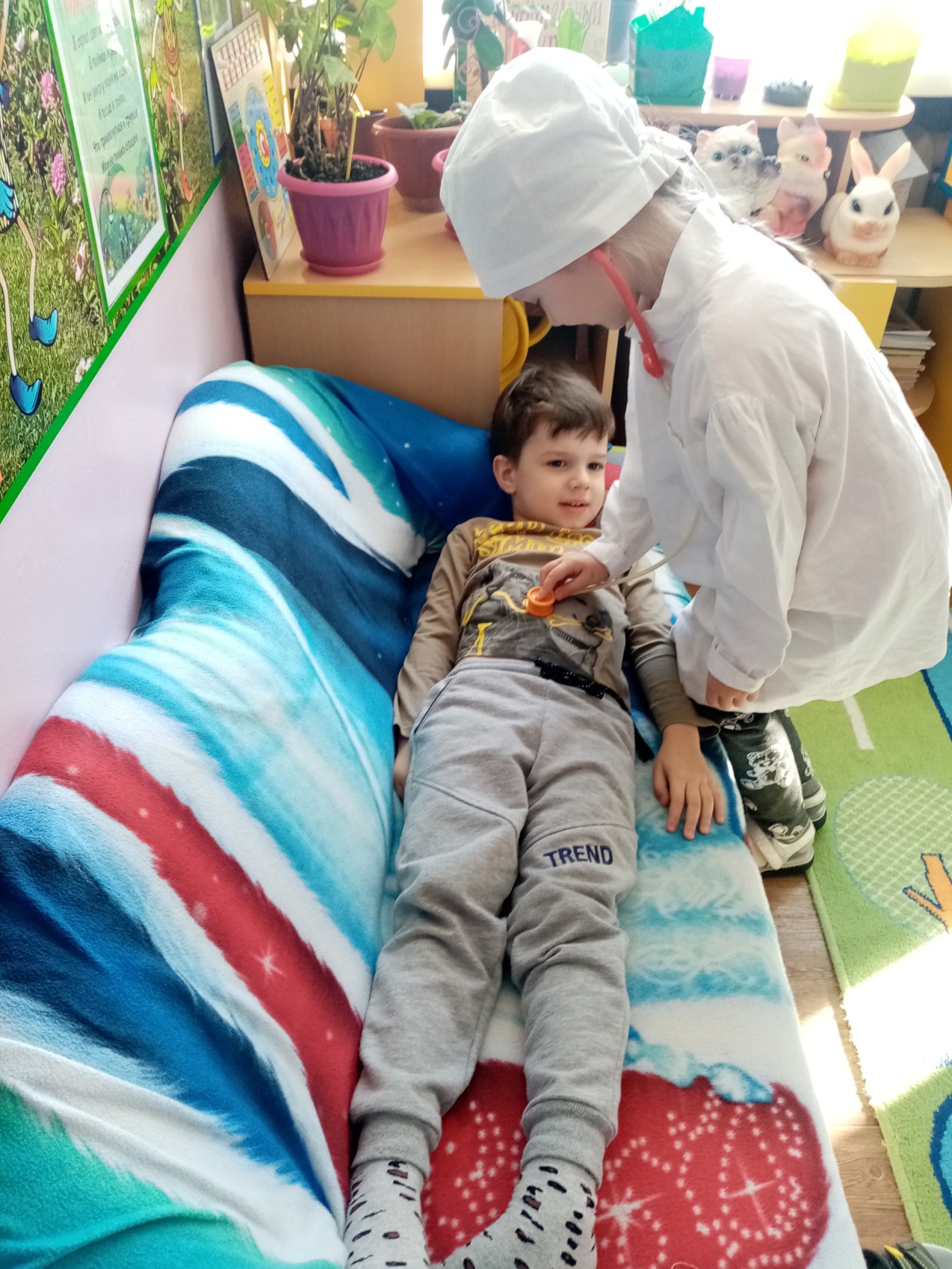 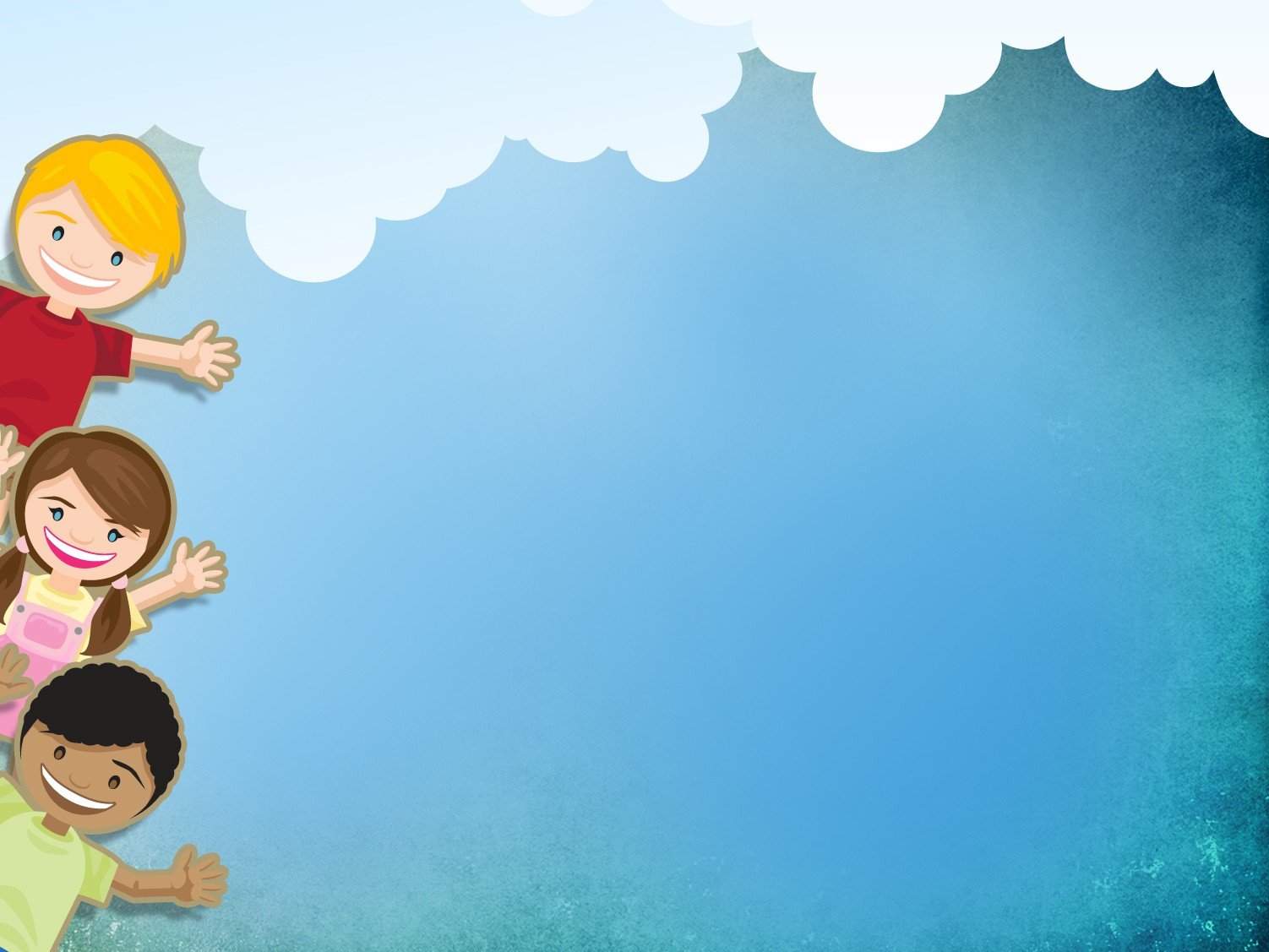 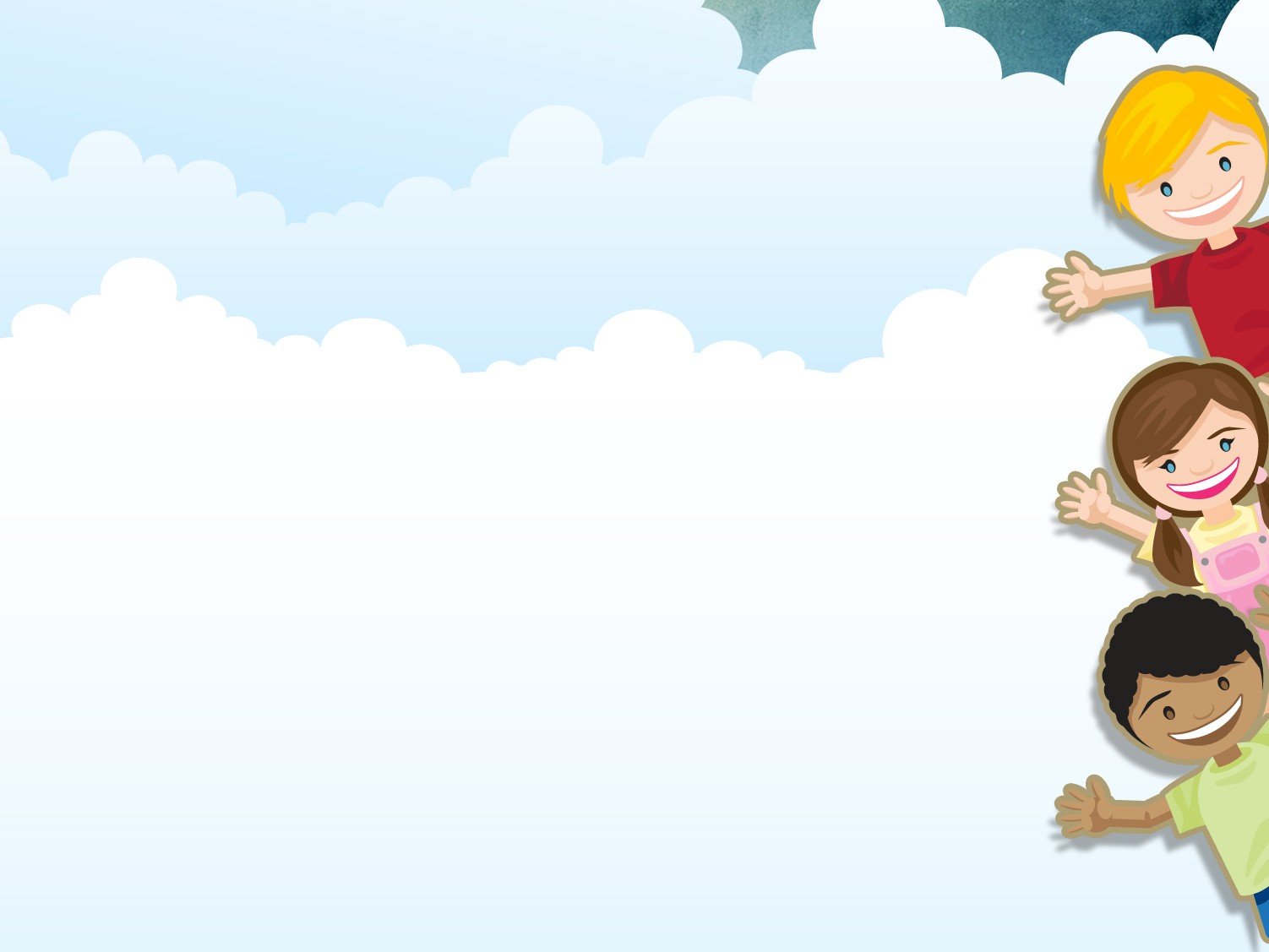 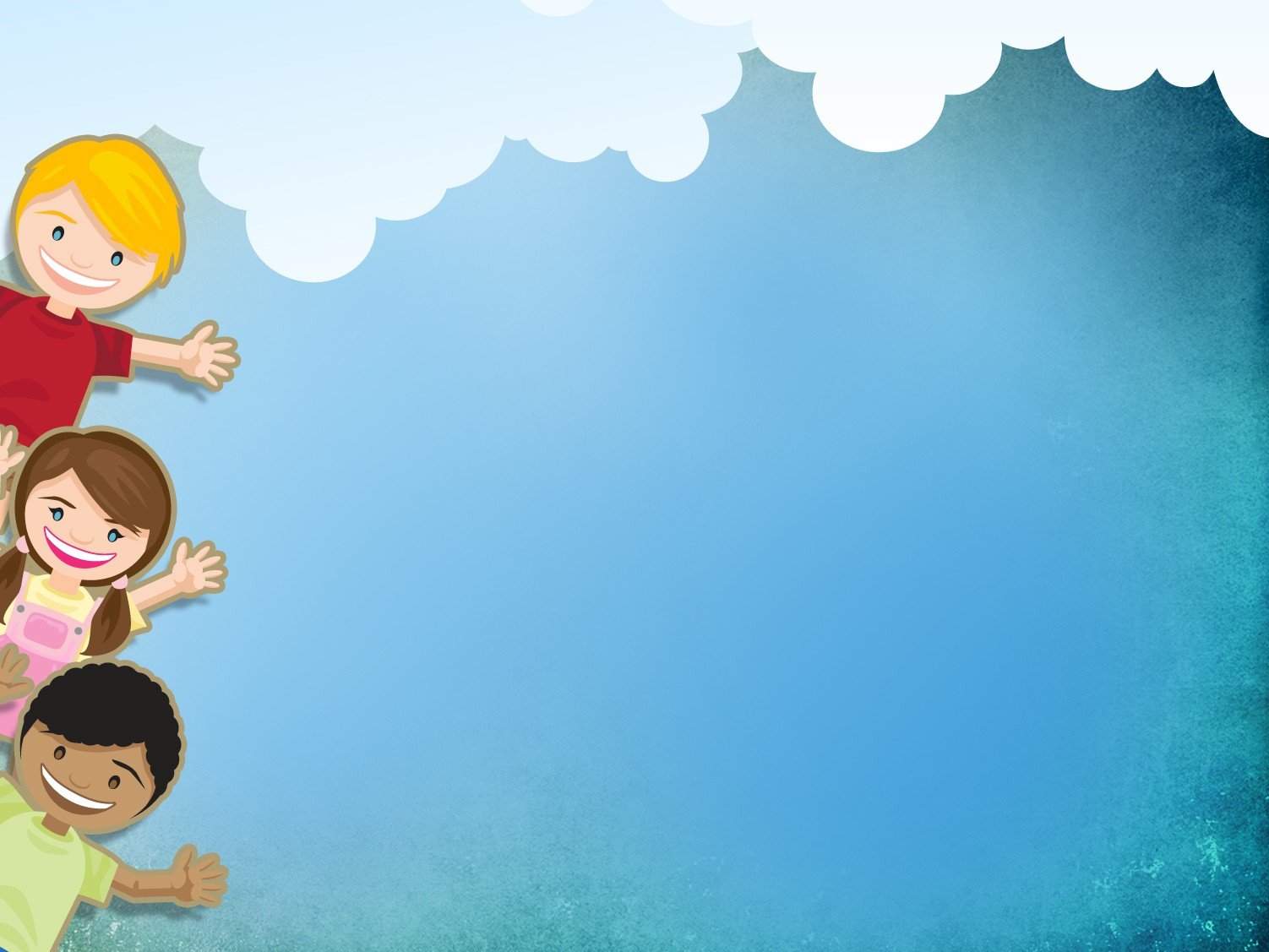 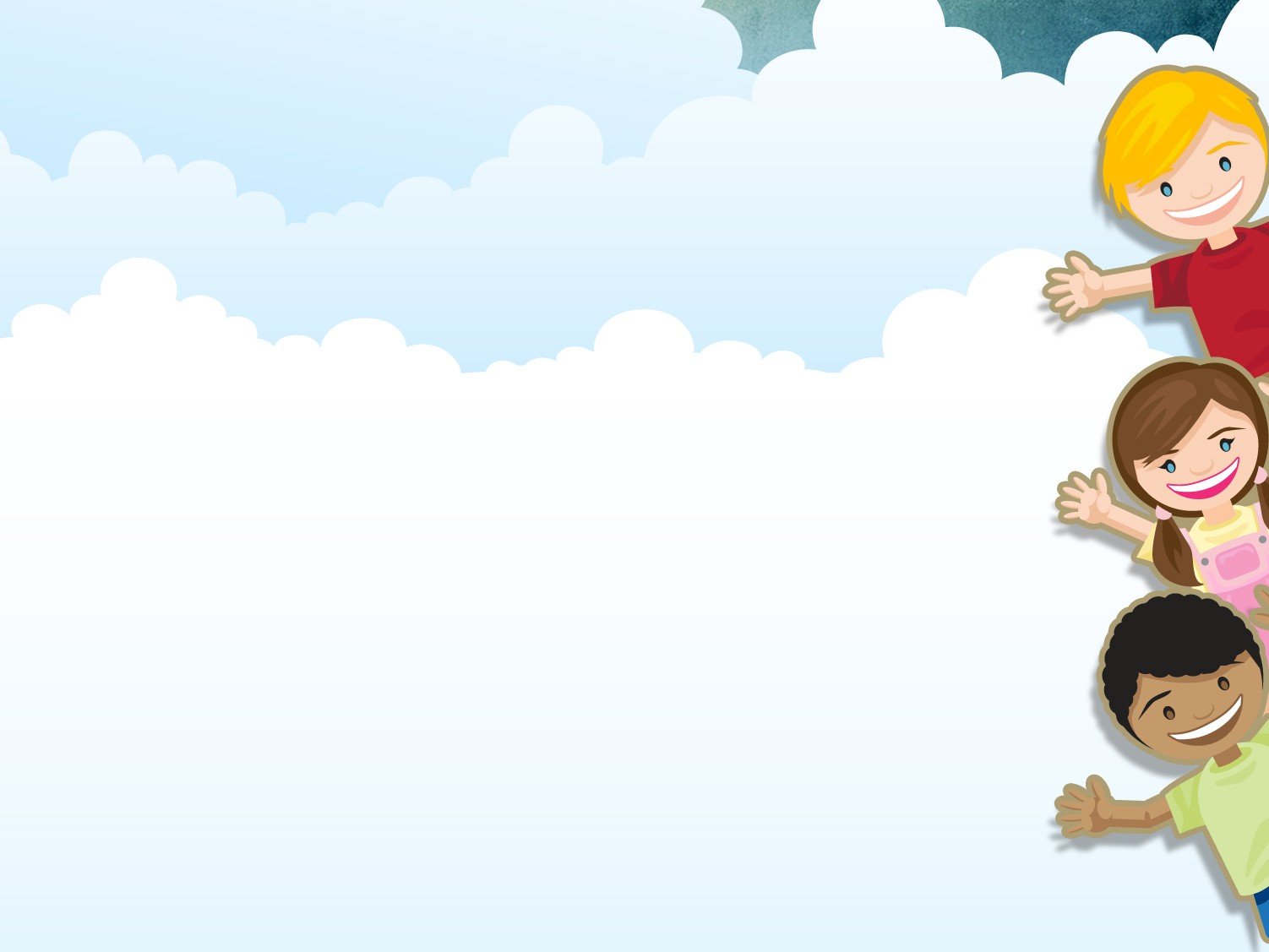 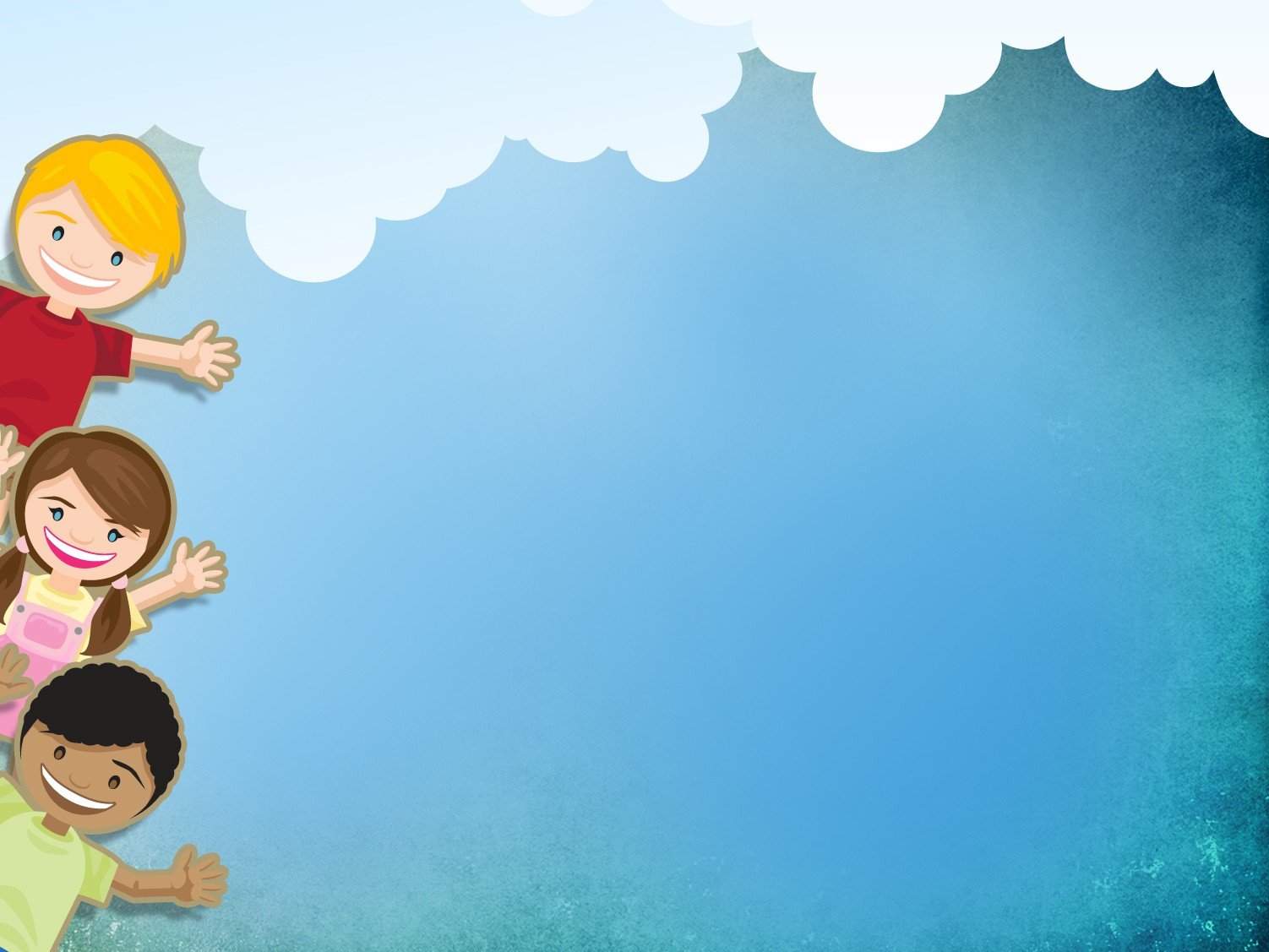 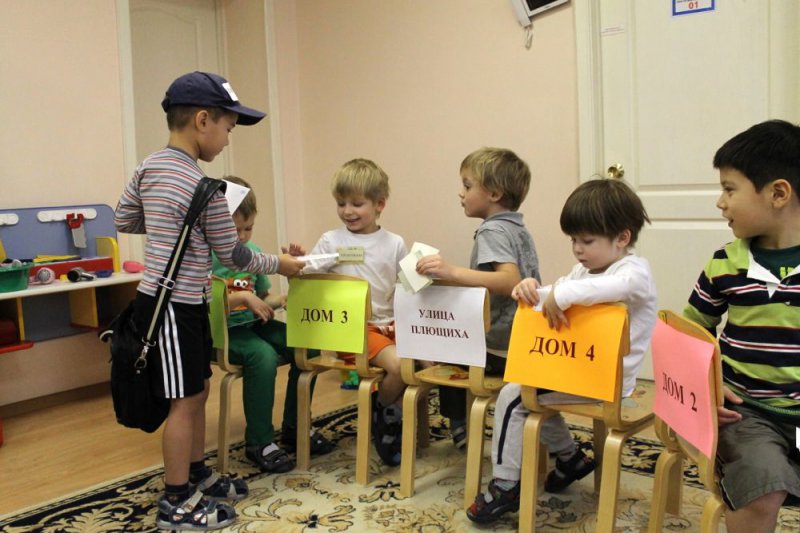 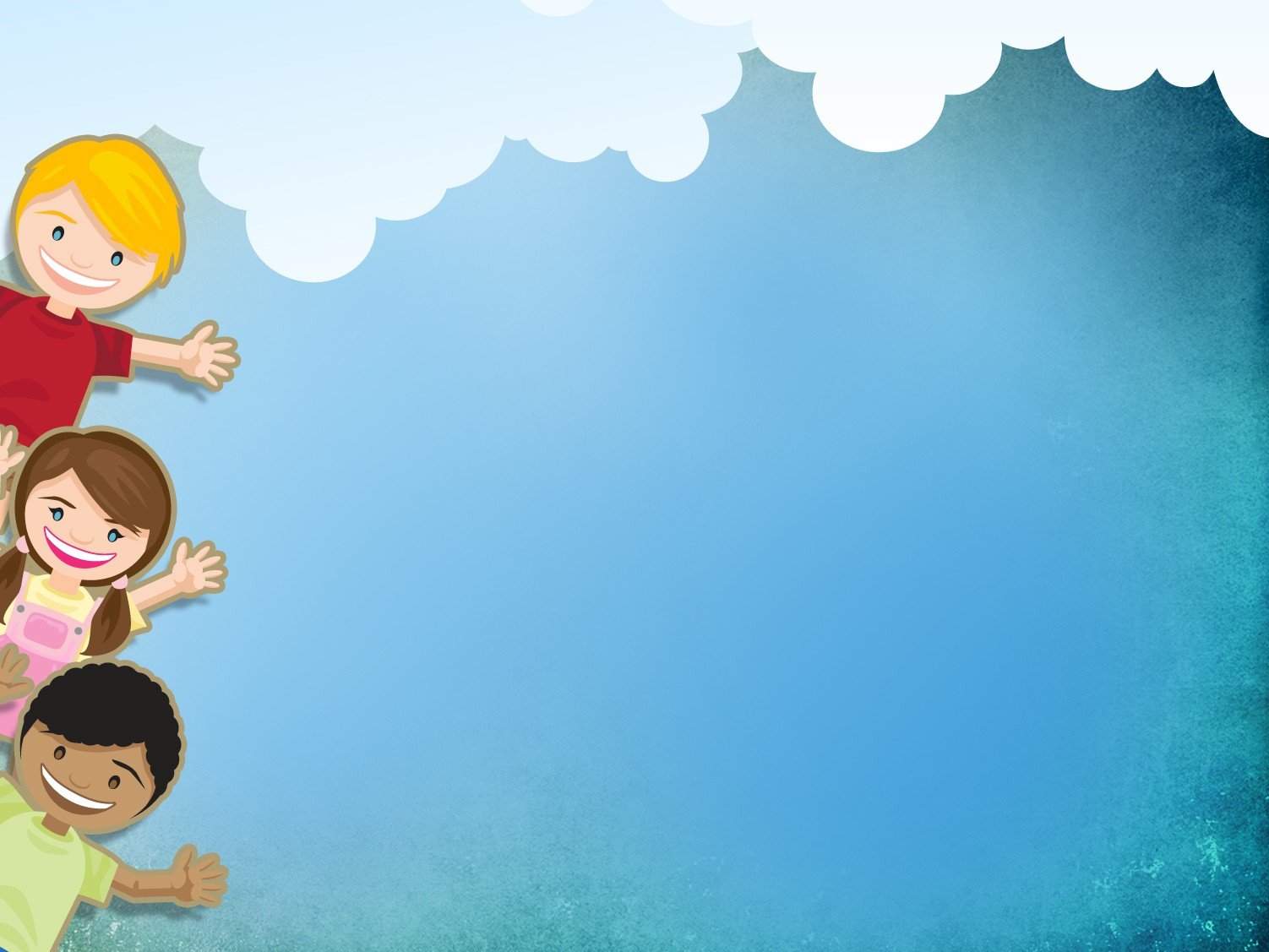 Театрализованные игры
Способствуют развитию:
психофизических  процессов (мимики, пантомимики);
психических процессов (восприятия, воображения, мышления, внимания, памяти);
творческих способностей (умения перевоплощаться, импровизировать, брать на себя роль)
речи (монолог, диалог)
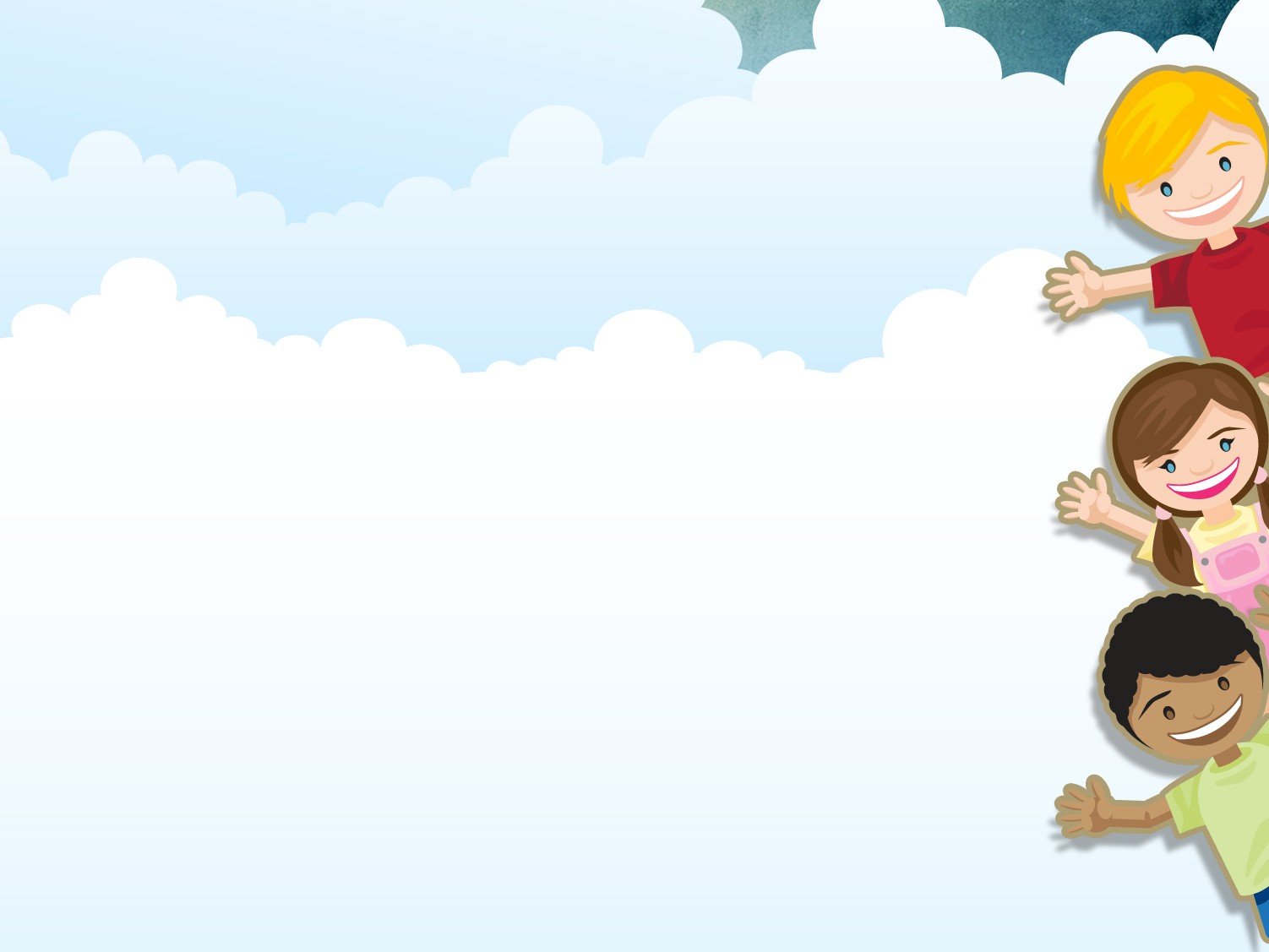 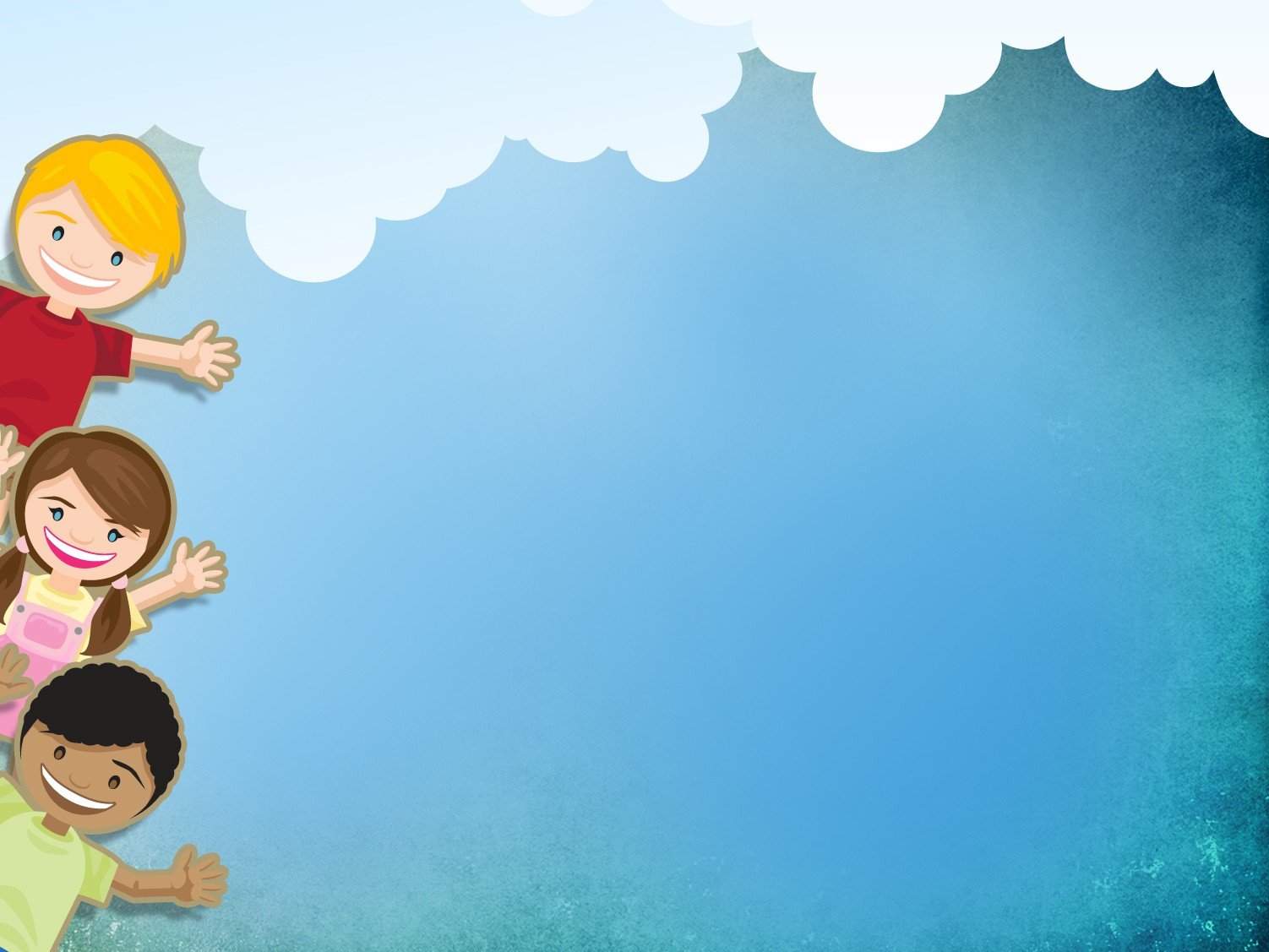 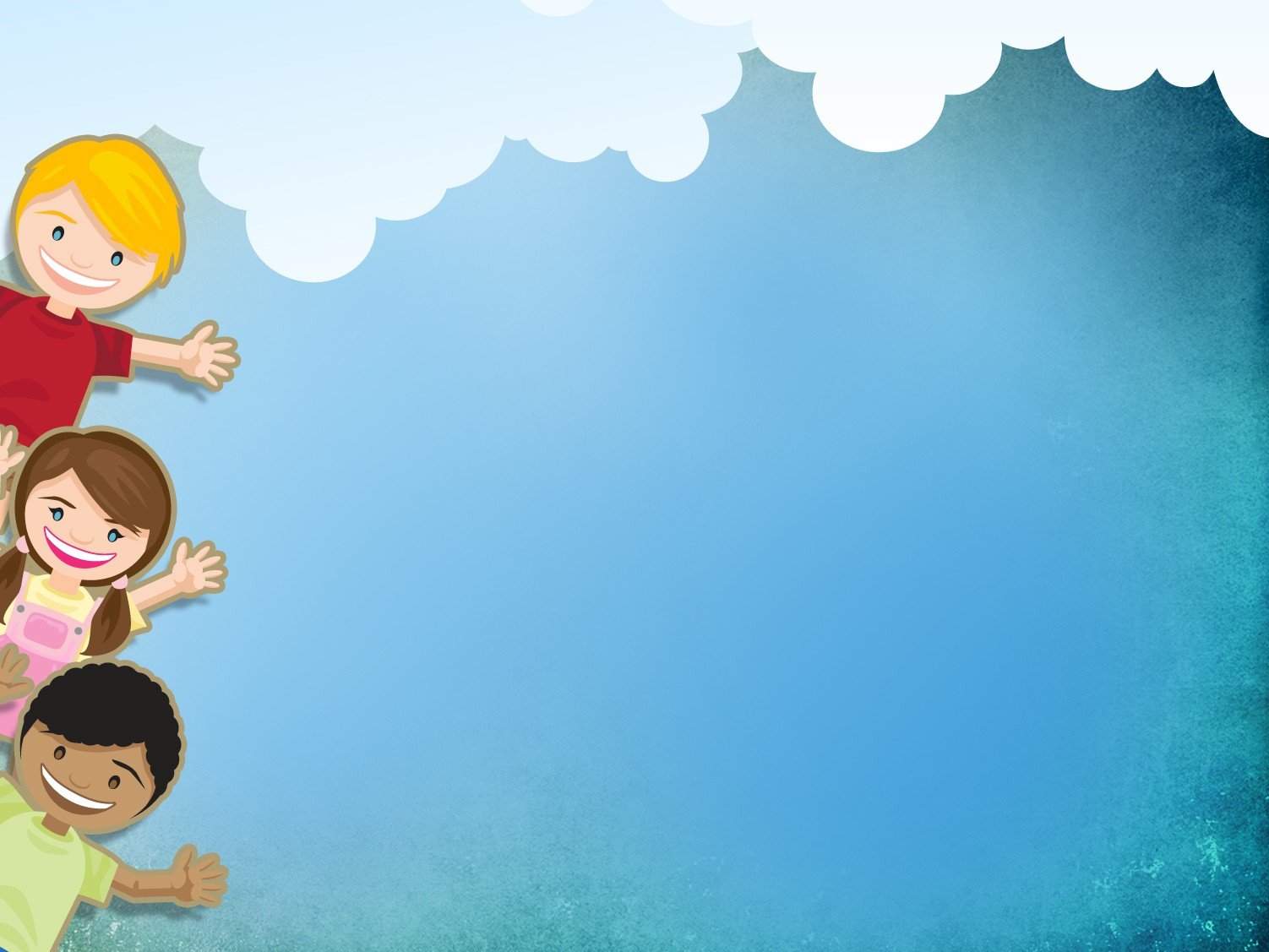 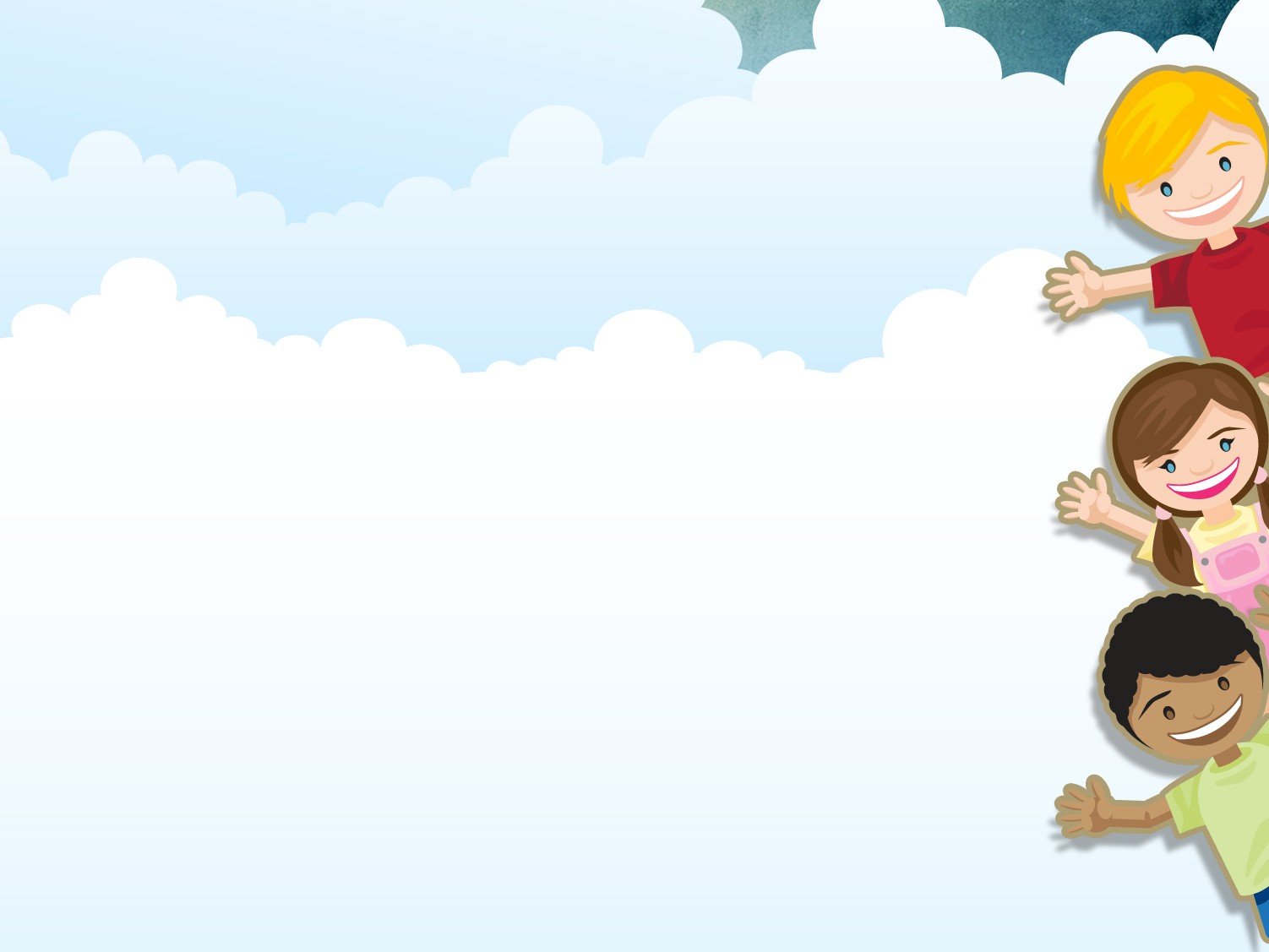 Режиссерские игры
Помогают приобрести навыки и умение необходимые для организации самостоятельной деятельности;
Являются средством формирования у ребенка адекватной самооценки;
Помогают детям преодолеть трудности в общении, неуверенность, боязливость, стеснительность, замкнутость
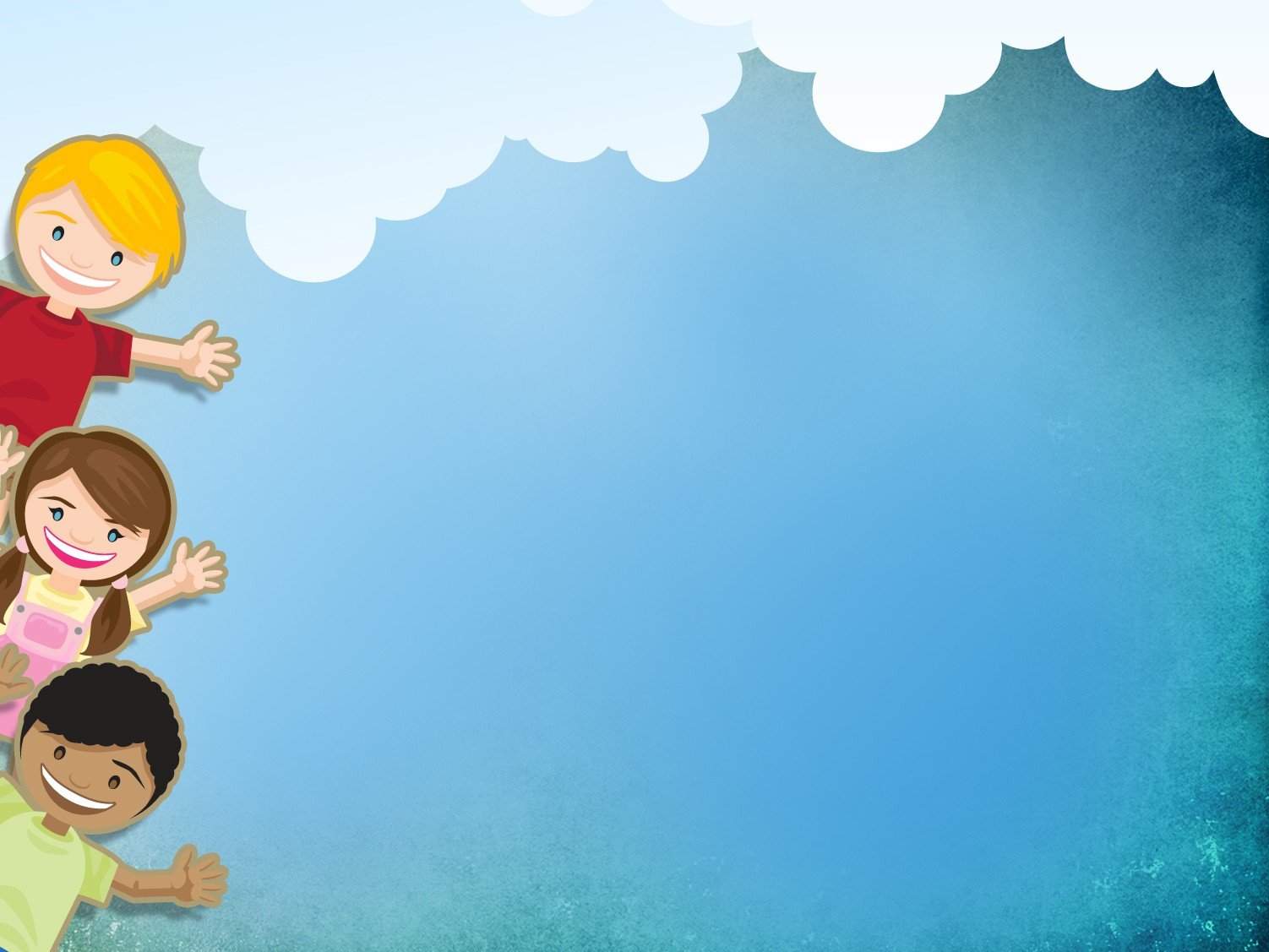 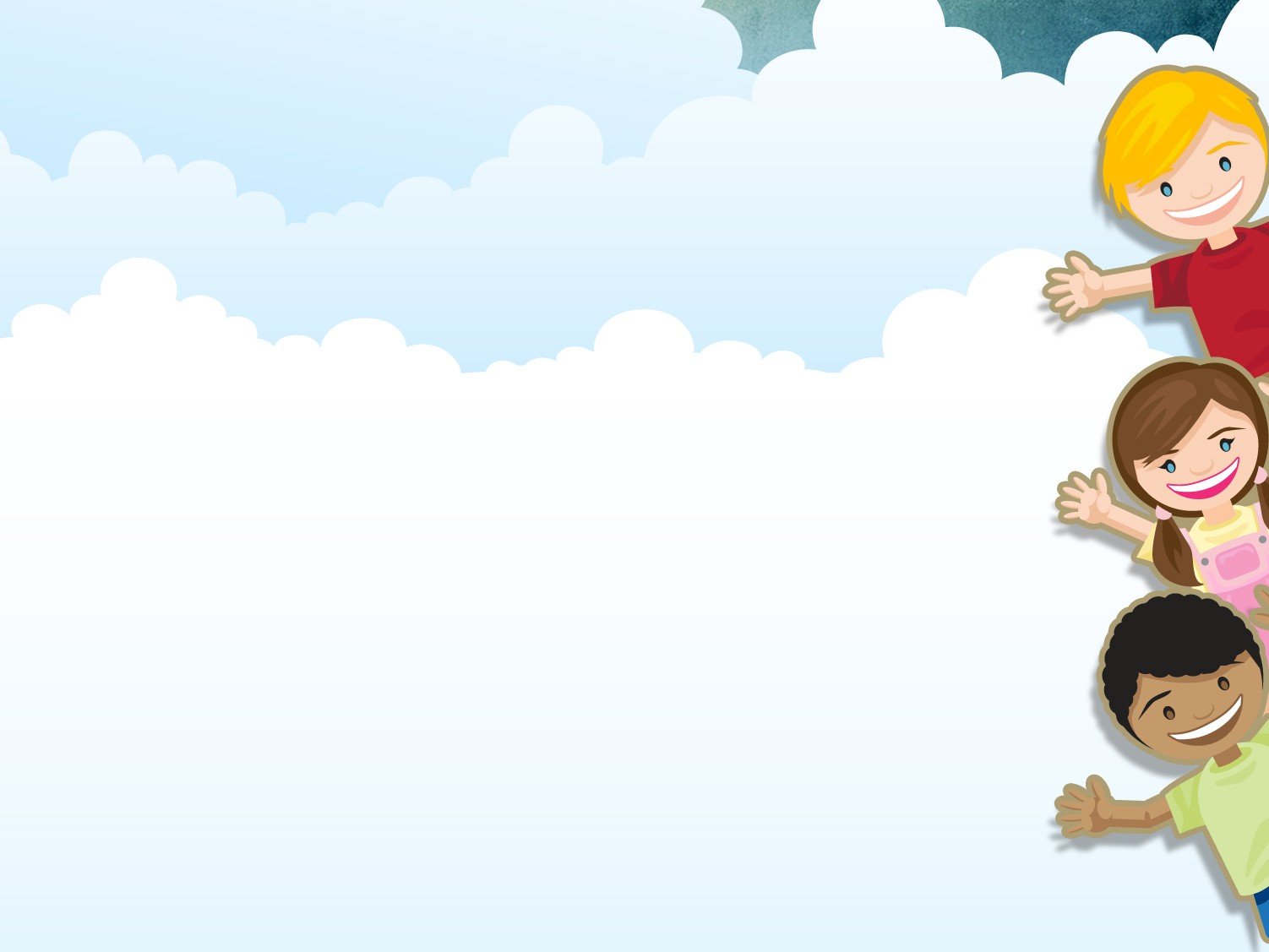 Строительно-конструктивные игры
Способствуют:
Развитию практического экспериментирования;
Формированию потребности в общении;
Развитию активной речи;
Расширению словарного запаса;
Развитию внимания, памяти;
Развитию обобщения
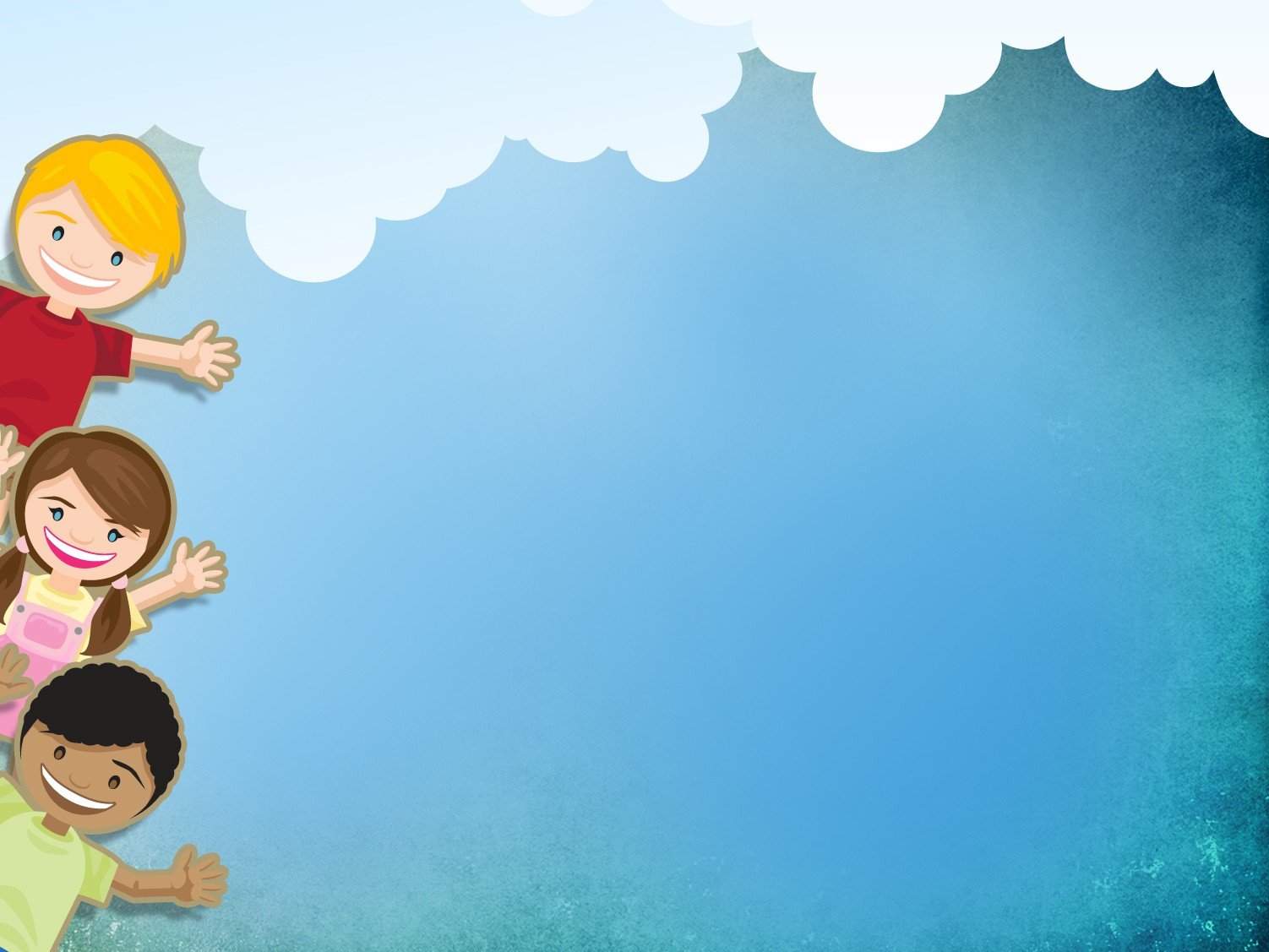 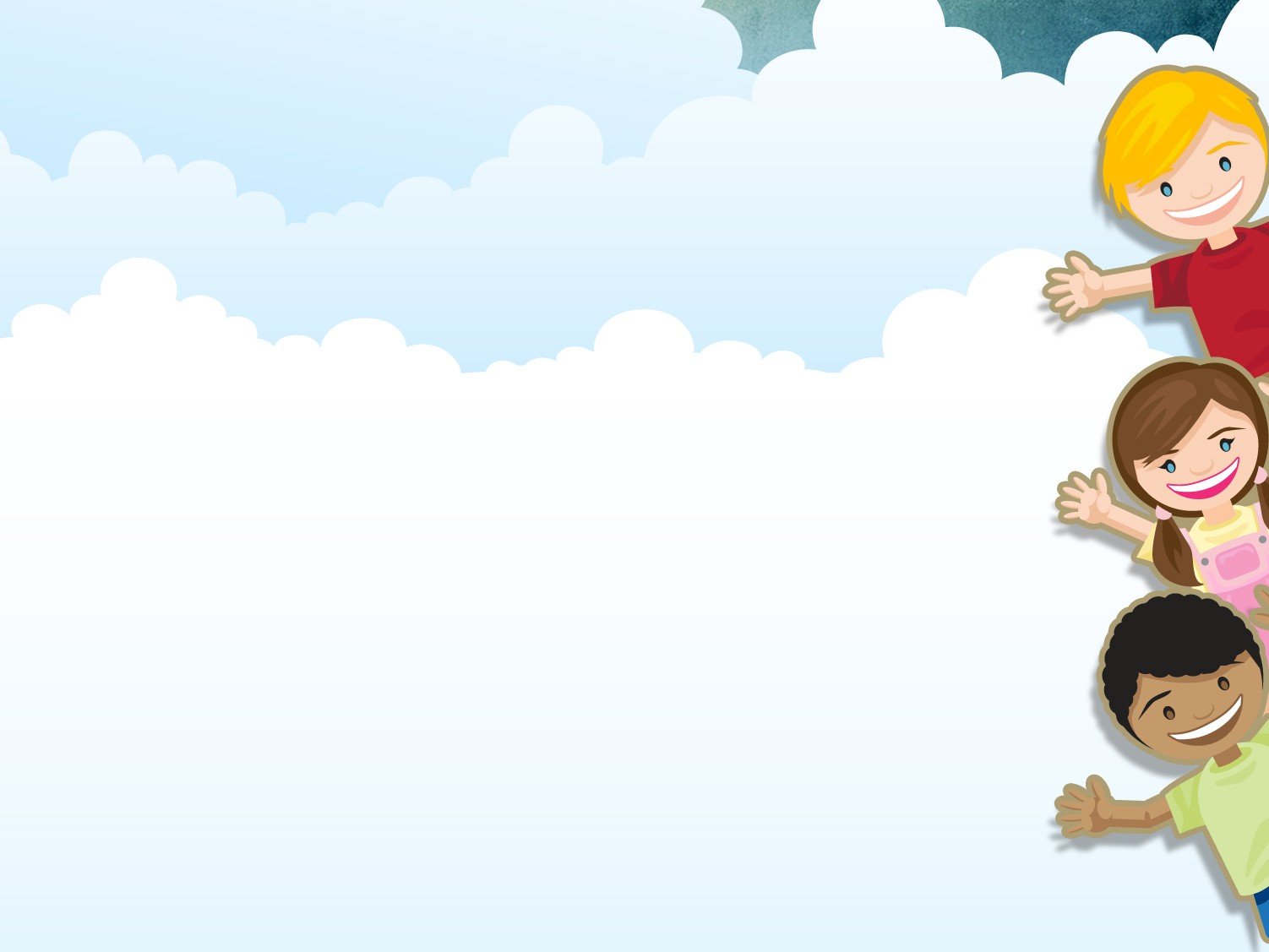 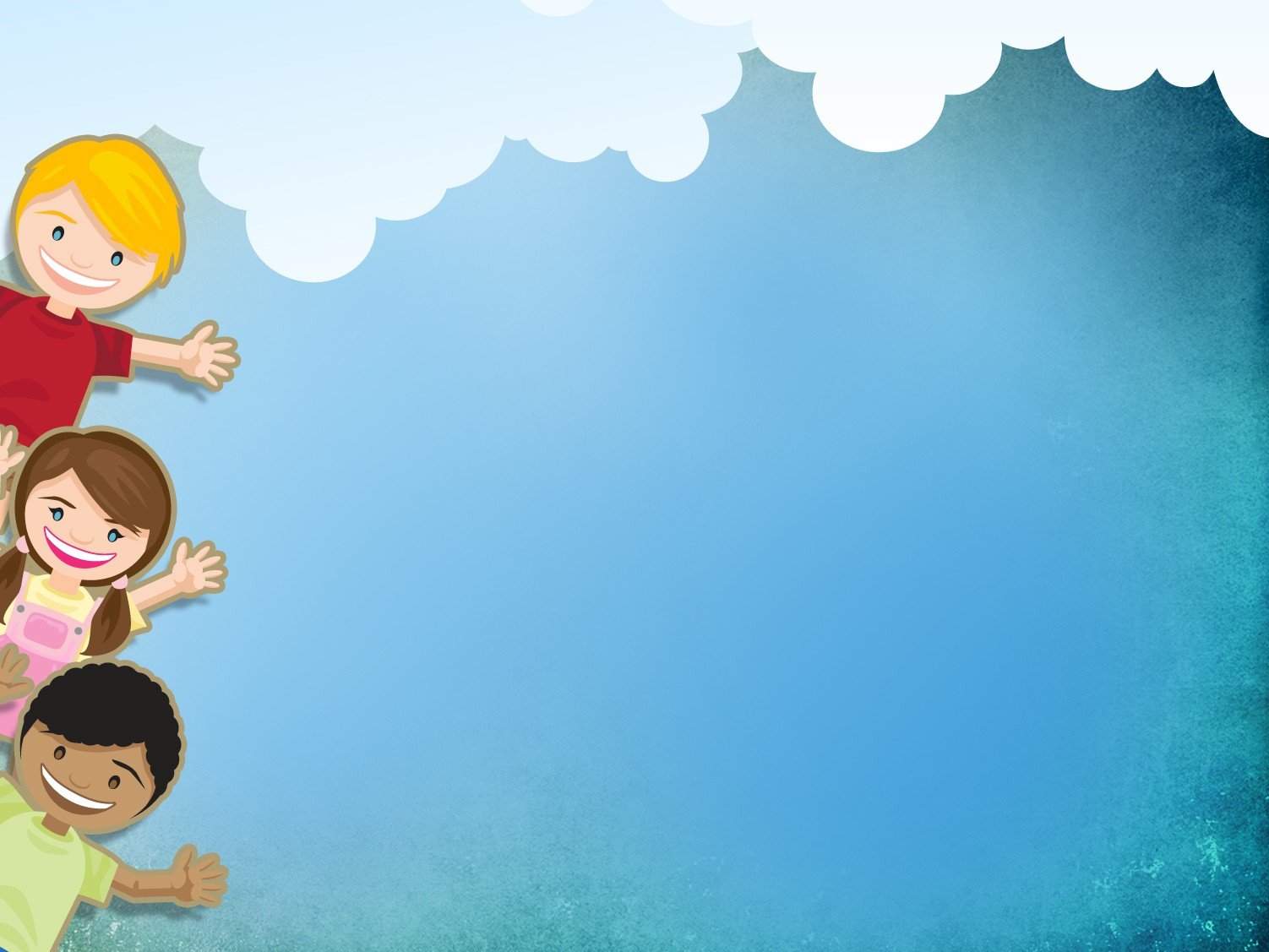 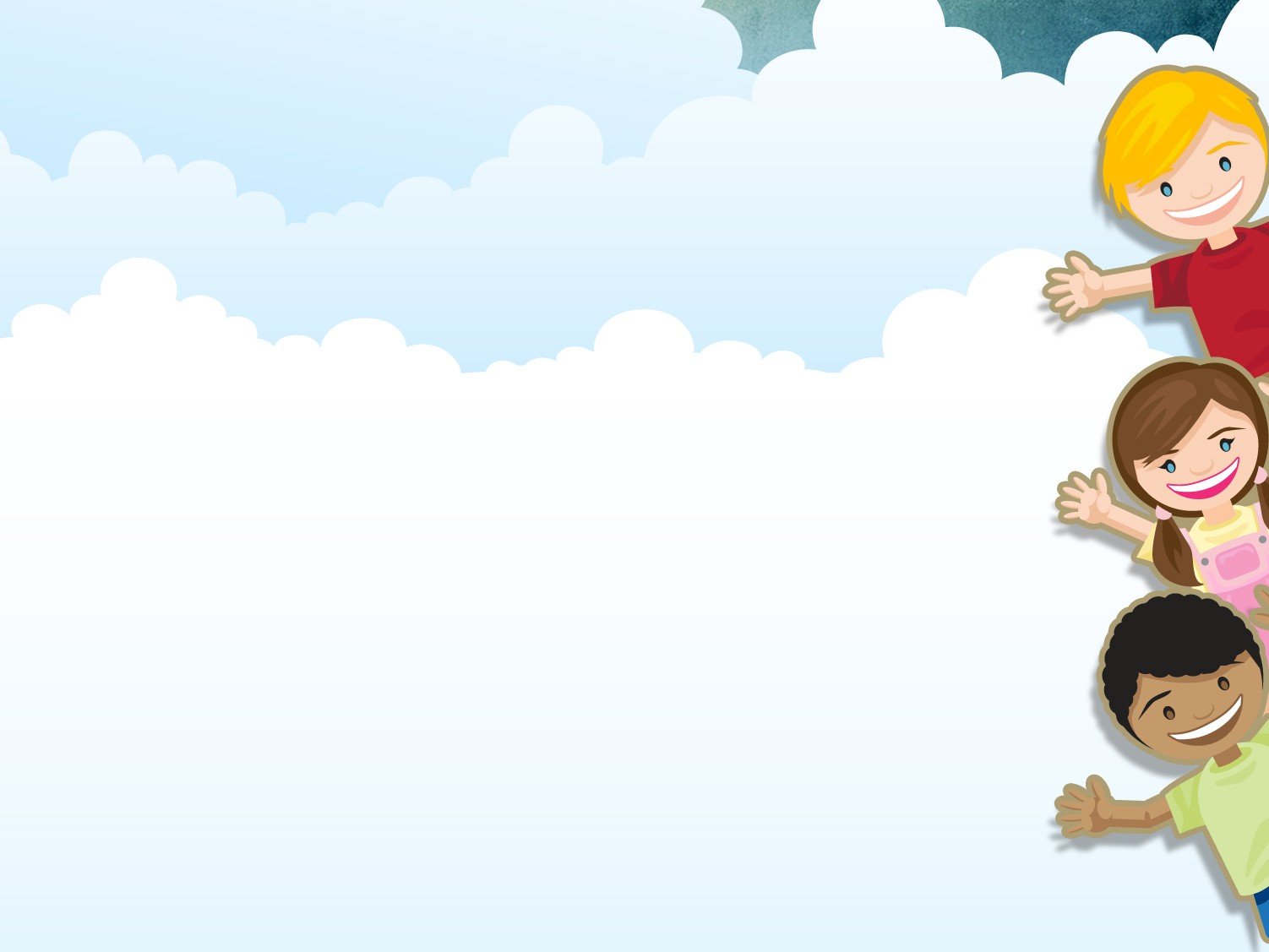 А. В. Запорожец:
Игровая деятельность не изобретается ребенком, а задается ему взрослым, который учит малыша играть, знакомить с общественно сложившимися способами игровых действий
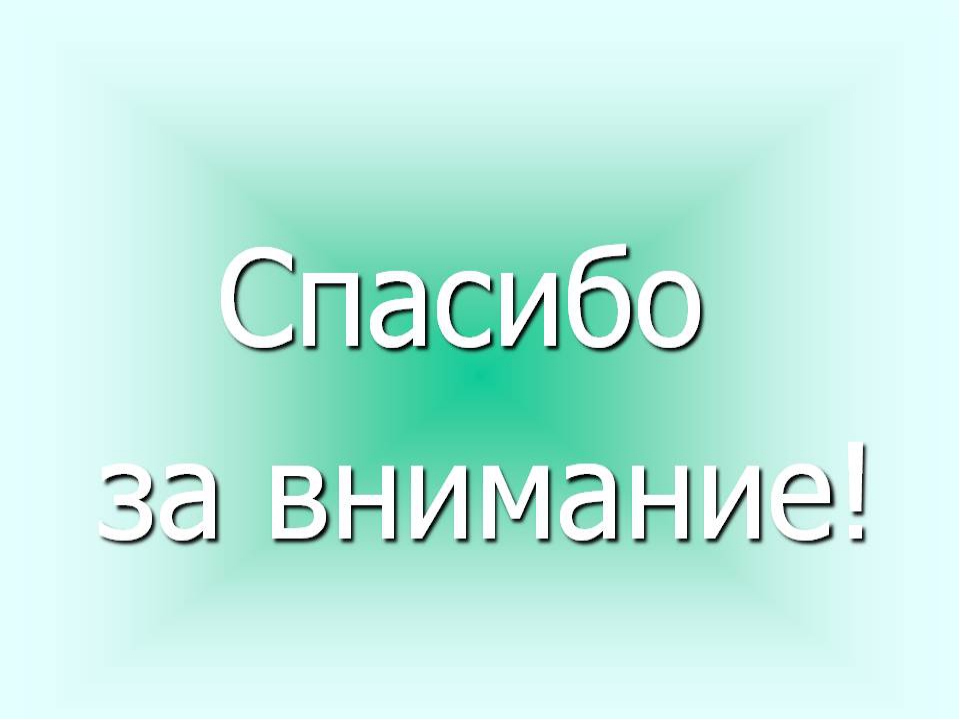